ESLS workshop 
16-17 December 2020
4th harmonic RF project at the ESRF
Jörn Jacob
On behalf of RF and BD Group
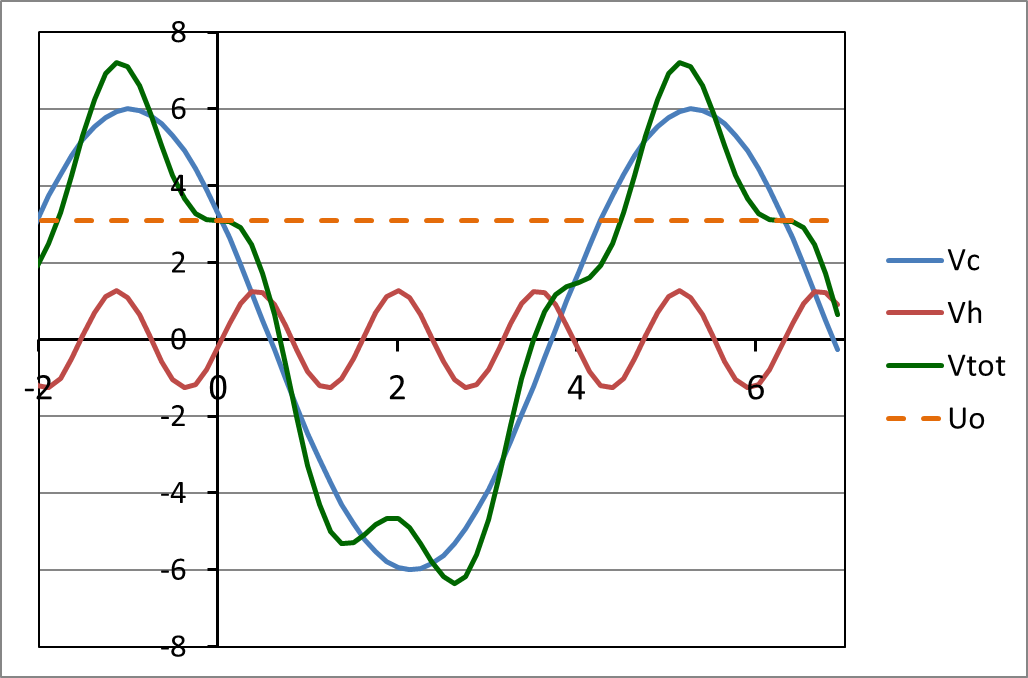 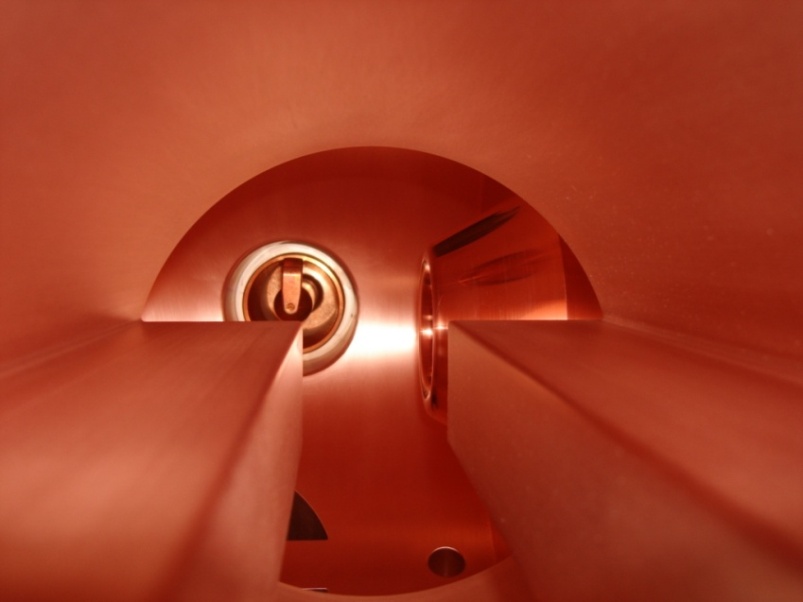 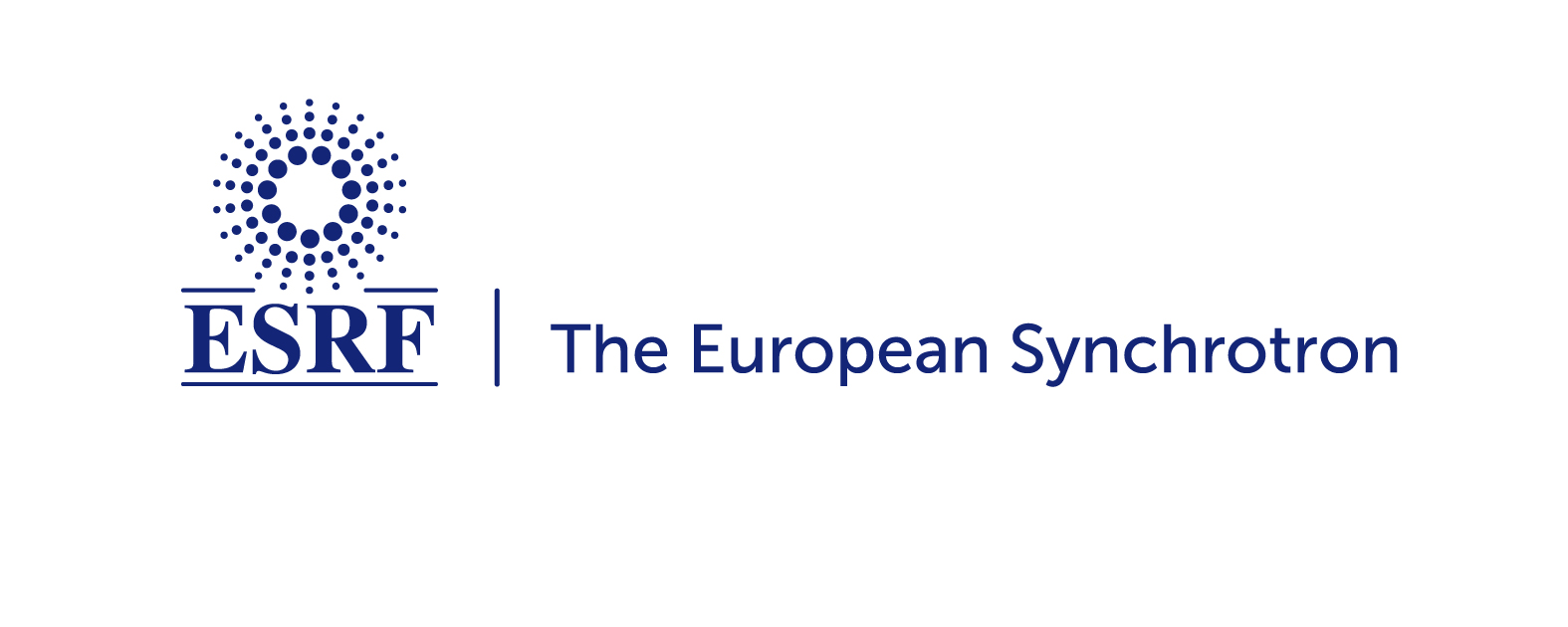 Lifetime in EBS
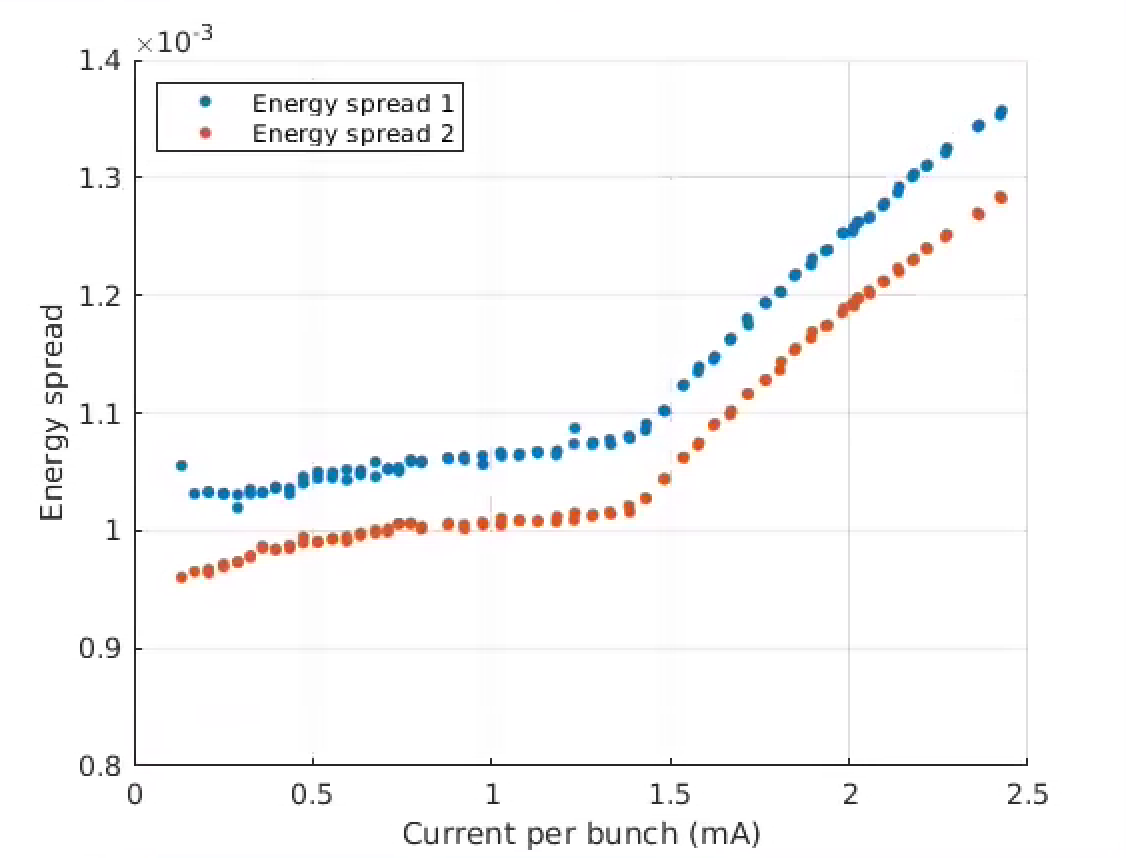 Threshold ~1.4mA
computed, not measured
Measured MWI factor 2 lower than GdfidL computation
[S. White, N. Carmignani et al.]
ESLS meeting  -  16 & 17 December 2020  -   Harmonic RF / Jörn Jacob
Page 2
4th harmonic RF system for bunch lengthening
V [MV]
Vtot
Harmonic RF system at 1.41 GHz
Bunch lengthening by a factor 2.5 to 3
1st Priority for high I / bunch (16b and 4 x 10 mA)
Reduced Touschek scattering, IBS and microwave instability:
Increased lifetime  less frequent injections, reduced loss rate and radiation load
Improved overall stability
Room for smaller In-Vacuum ID gaps
Could alleviate possible impact from future lattice developments like mini-beta straights
Reduced emittance and energy blow up
Reduced heat-load and stress of critical chambers, like ceramic chambers or In-Vacuum IDs
Today maximum 30 mA in 16 bunch and 16 mA in 4 bunch operation until installation of new ceramic chambers in 1 year rom now  
2nd step: for multibunch operation
Intrinsically less Touschek scattering, very low IBS, no MWI 
7/8 filling  strong transient beam loading (TBL) almost impossible to avoid
Phase transients spoil bunch lengthening
Minimize R/Q of harmonic cavities
Longer term: R&D anti-TBL broadband cavities [N. Yamamoto / KEK]
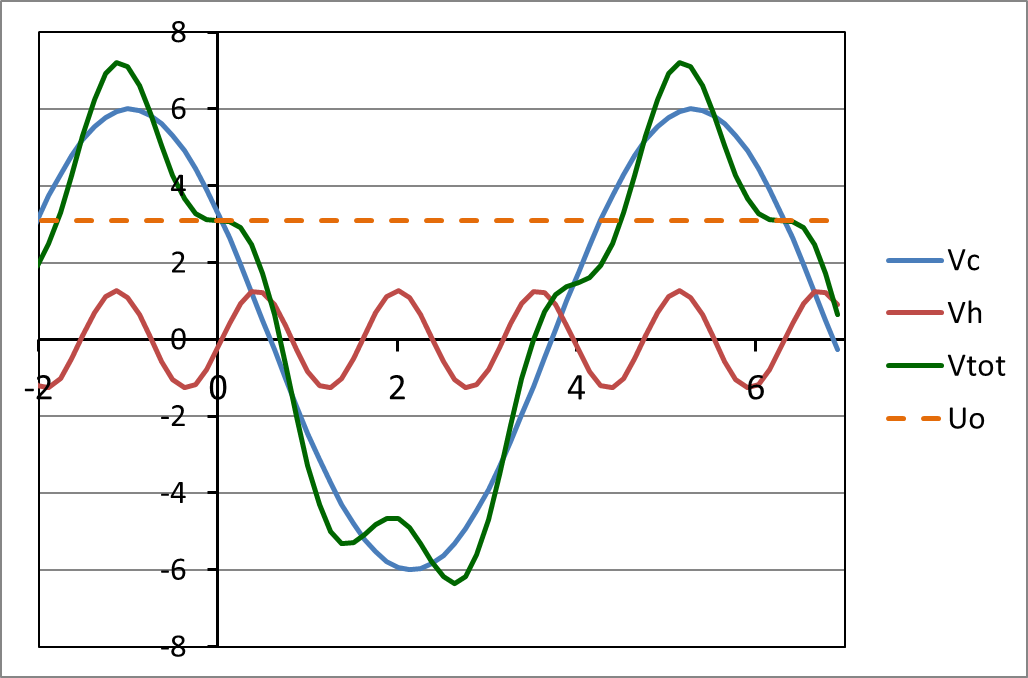 Vc = 6.0 MV
Uo = 3.1 MV
Vh,opt = 1.27 MV
RF t
Principle: 4th harmonic RF system for bunch lengthening on EBS
ESLS meeting  -  16 & 17 December 2020  -   Harmonic RF / Jörn Jacob
Page 3
4th harmonic 1.41 GHz RF system for bunch lengthening
E020 copper cavity as proposed by Naoto Yamamoto / KEK:
3 times less transient beam loading for TM020 mode  ( R/Q)
Substantially more bunch lengthening for non symmetric filling (like 7/8 + 1)
Paid with 30 % more power for given voltage per cavity
ESLS meeting  -  16 & 17 December 2020  -   Harmonic RF / Jörn Jacob
Page 4
Study of multicell E020 cavities
Multicell:
More compact
Less auxiliaries
Simpler control
What we need to ensure
TM020 and TM010 be coupled from cell to cell
TM010 to be damped at the extremities of the structure
HOM to be damped
530 mm
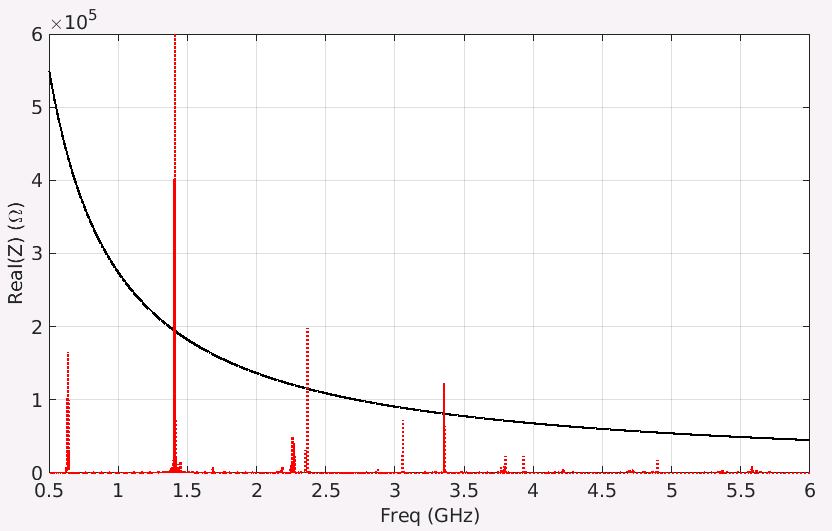 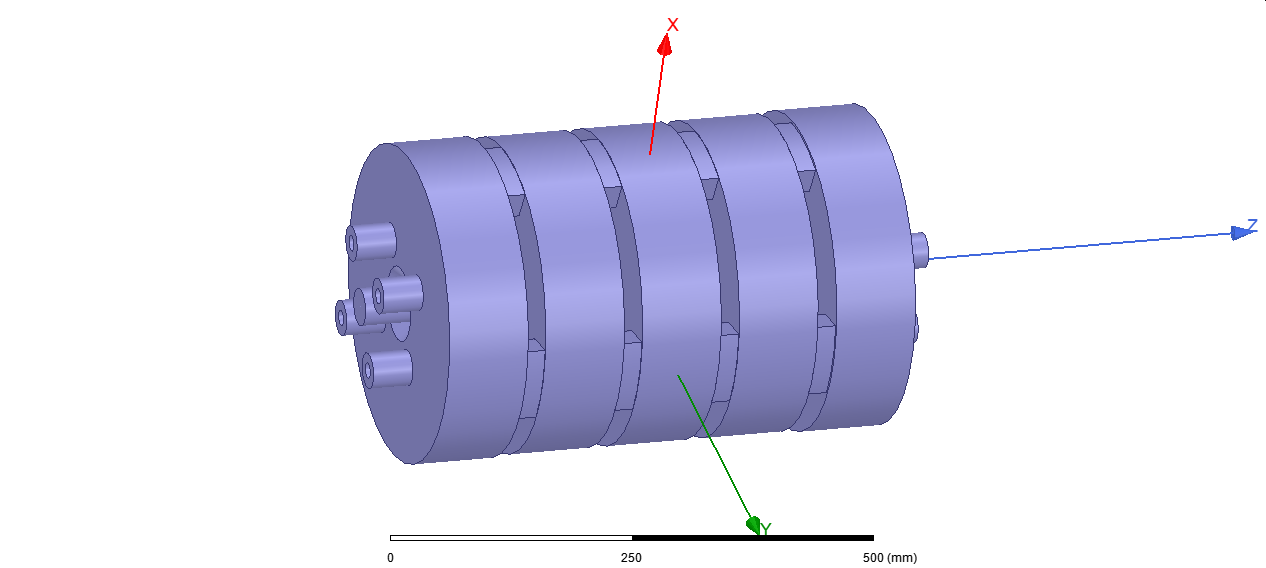 LOM damping by 4 coaxial antennas at each end disc
[A. D’Elia]
ESLS meeting  -  16 & 17 December 2020  -   Harmonic RF / Jörn Jacob
Page 5
HOM and LOM damping
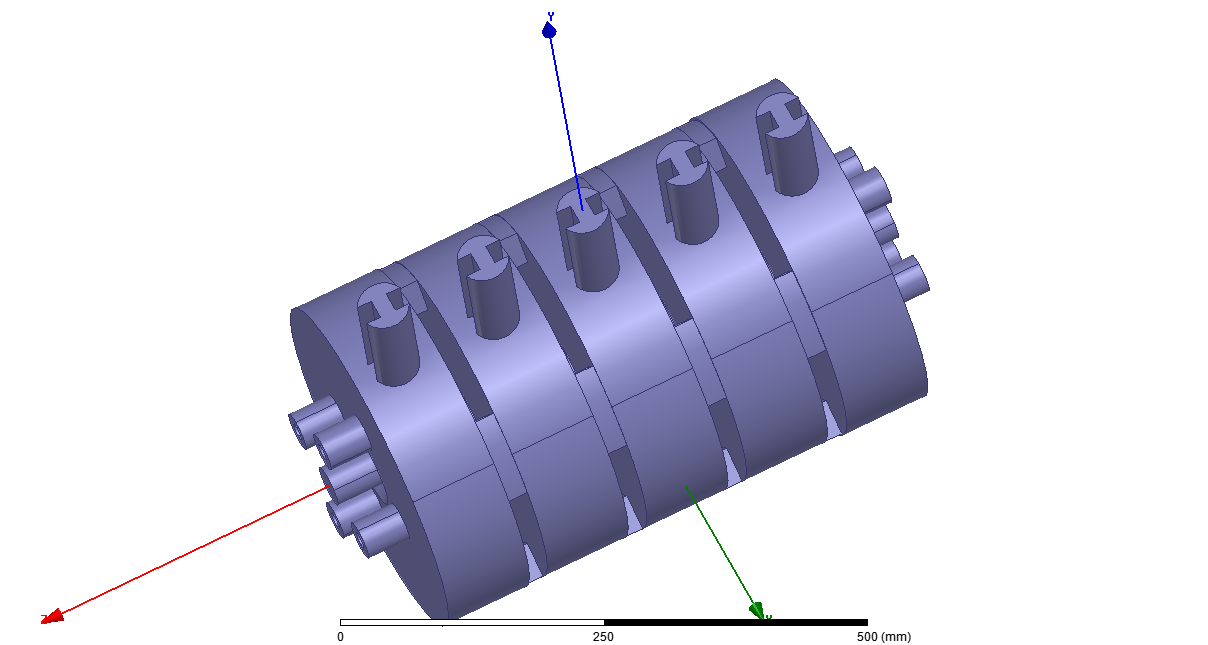 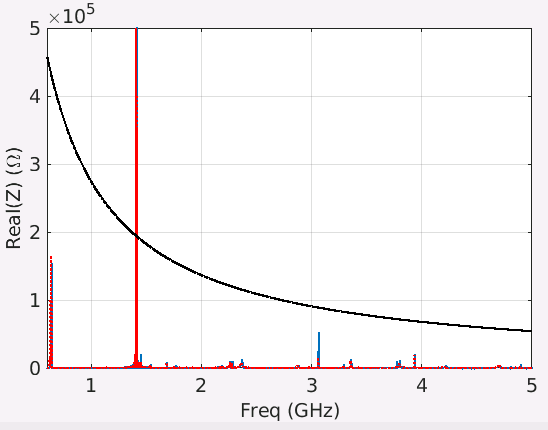 5 HOM Couplers in red
2 HOM Couplers in blue
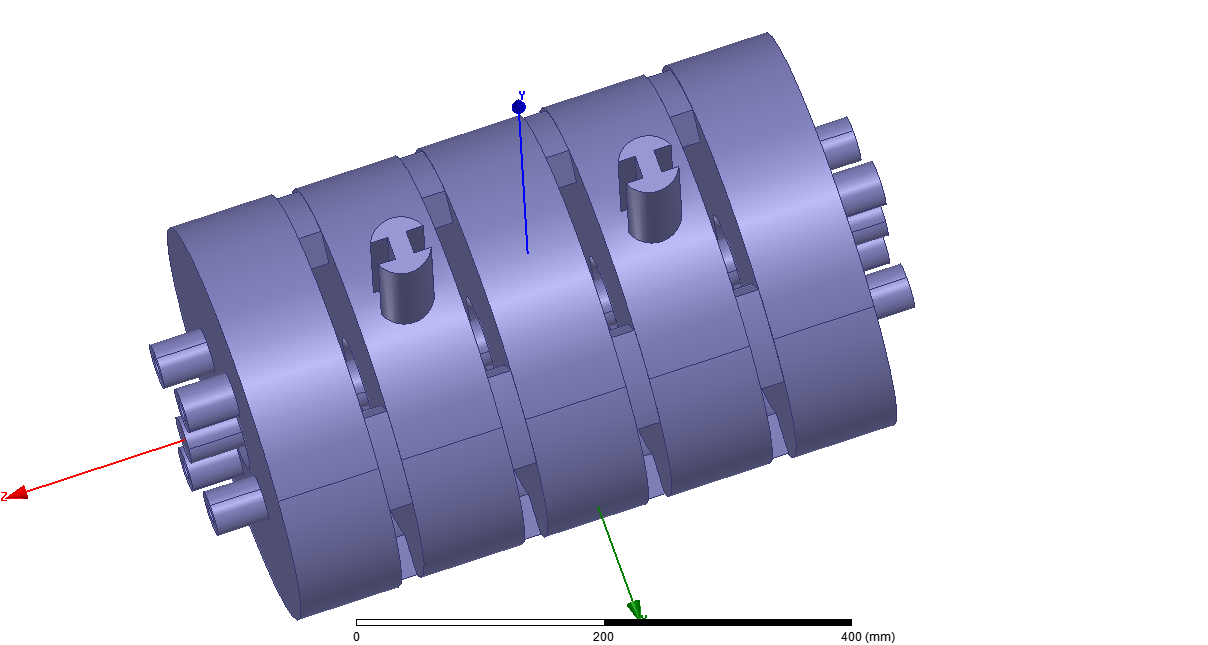 LCBI Threshold
ESLS meeting  -  16 & 17 December 2020  -   Harmonic RF / Jörn Jacob
Page 6
Elliptical beam pipe
EBS beam stay clear with margin: horiz/vert = 45 mm / 8 mm
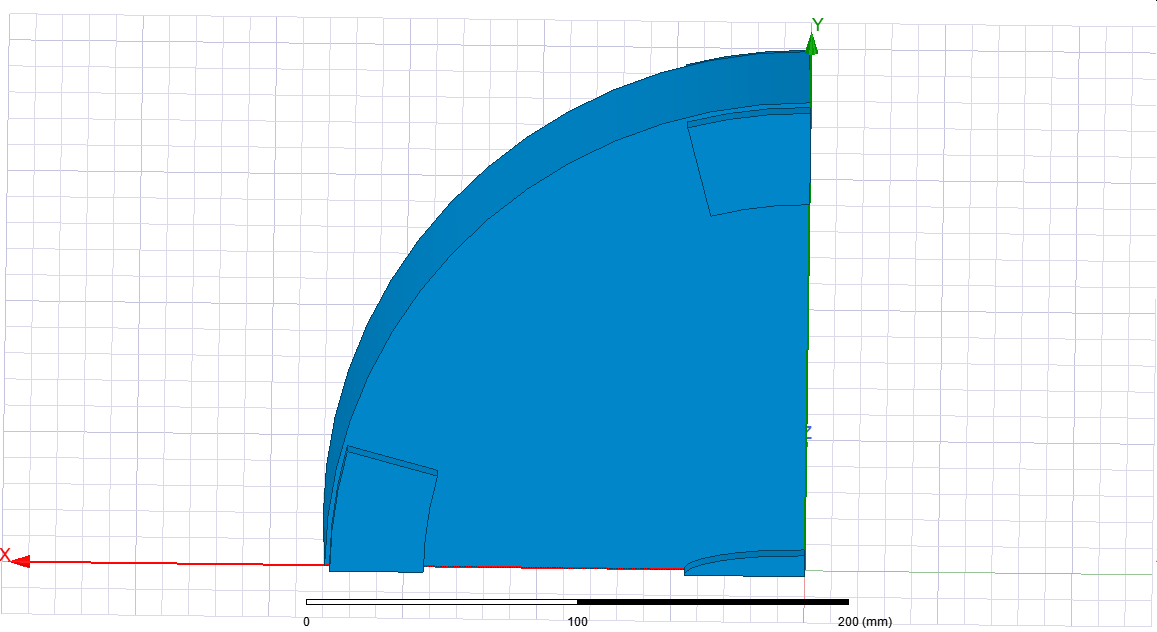 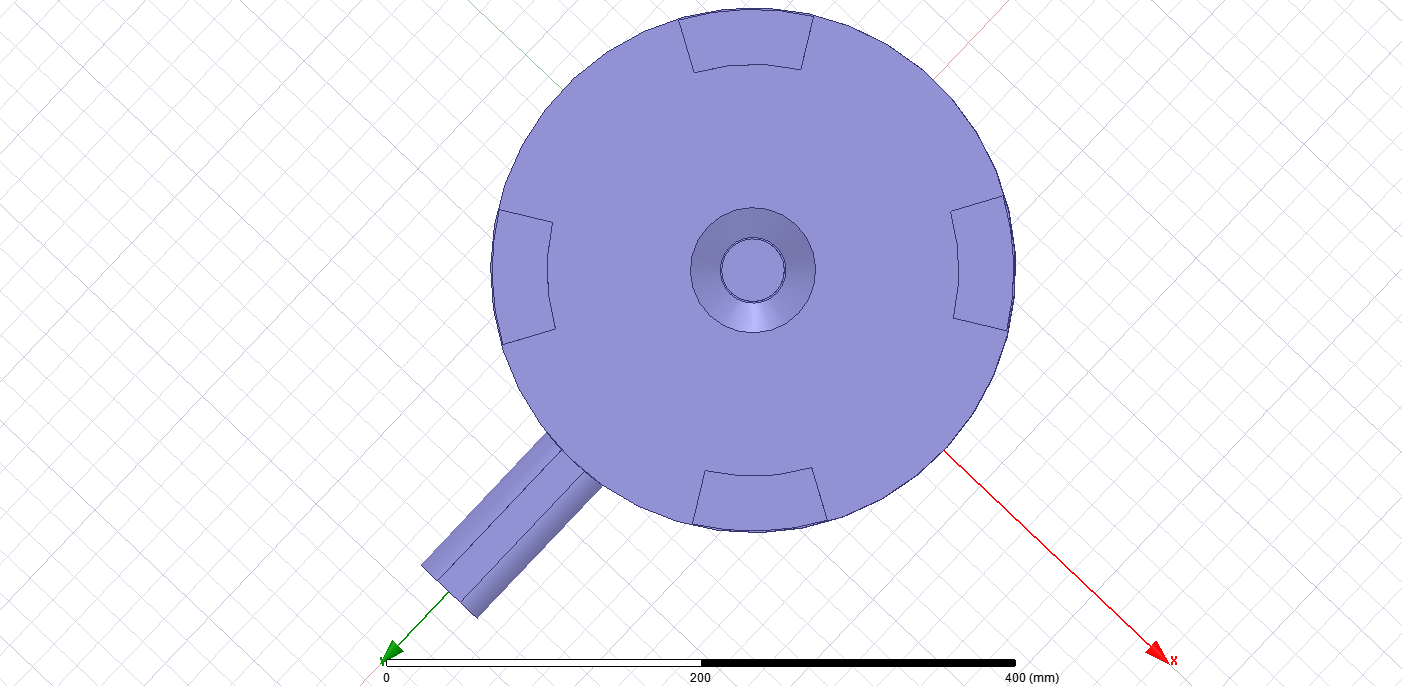 Optimization of coupling slots:
Q0  28000
a=8mm
ESLS meeting  -  16 & 17 December 2020  -   Harmonic RF / Jörn Jacob
Page 7
b=45mm
20mm
Still considered 4th Harmonic Cavity options for ESRF-EBS
Requirements for optimum bunch lengthening: 
Vnom = 6.0 MV at 352.37 MHz   Vh,opt = 1.27 MV at 1409 MHz
 Still preliminary design  cavity parameters to be refined when all auxiliaries are connected !
ESLS meeting  -  16 & 17 December 2020  -   Harmonic RF / Jörn Jacob
Page 8
Beam loading diagram with harmonic cavity for bunch lengthening
Vacc() = Vc sin(s + ) + Vh sin(nh + n)

Optimum Working point (1st & 2nd derivatives = 0):
s =  - arcsin[ n2/(n2-1)  U0/Vc ]
Vh,opt = sqrt[ Vc2/n2 - U02/(n2-1) ]
 h,opt = (1/n) arcsin[- U0 / (Vh,opt (n2-1) ]

Optimum tuning (min power)  load angle = 0:
 	such that 	Vgr // Vc
h	such that 	Vghr // Vh 

Beware, in the vector diagram:
Main RF turns at  = t
Harmonic RF at n = nt
Vgr

Vg

-
VC
Vb
s
-
Ibeam
Vbhr
h
Vbr
Vbh
gh = /2 – n h
-nh
Vgh
n
h
  harm = n gh
h
Vghr
Vh
ESLS meeting  -  16 & 17 December 2020  -   Harmonic RF / Jörn Jacob
Page 9
Beam loading for  FIVE  4th Harmonic active NC monocell cavities
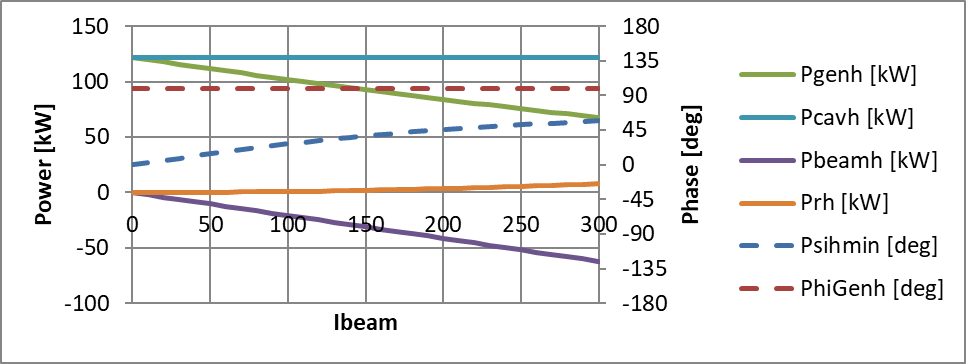 ESRF - EBS
4th harm. = 1409 MHz 
5 cavities on TM020 
Coupling: h = 1

VRF-main = 6.0 MV
Vh = Vh,opt = 1.27 MV
h-load = 0 , nh,opt = -9.4 deg
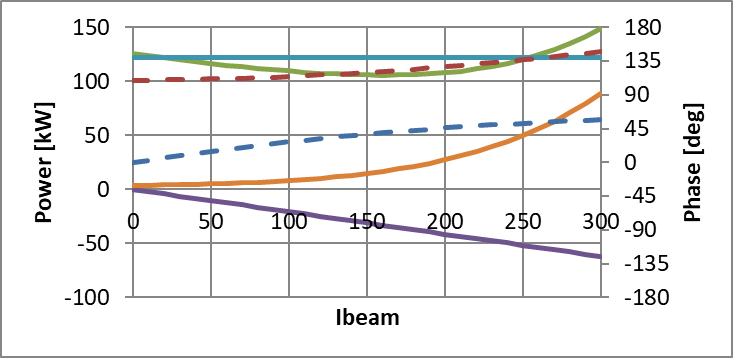 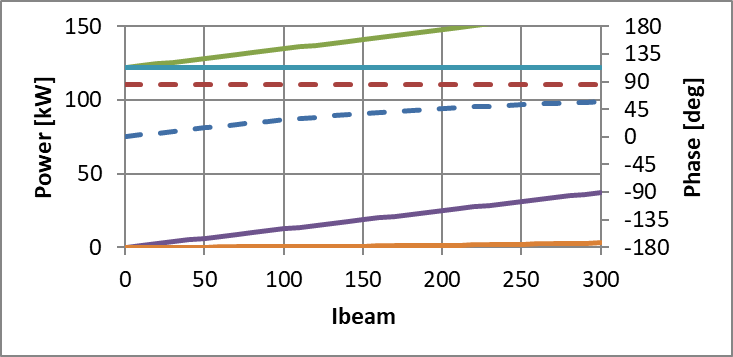 nh = nh,opt +15 deg
cav detuning h-load = +10 deg
ESLS meeting  -  16 & 17 December 2020  -   Harmonic RF / Jörn Jacob
Page 10
International Collaboration
Lifetime will be an issue for many future 4th generation light sources 
Harmonic RF for bunch lengthening will be required at many places 
Work in international collaboration has started, formal agreements in progress:
Longitudinal beam dynamics studies for harmonic RF system (ESRF, SOLEIL, KEK, BESSY, SLS)
Benchmarking of different codes: ELEGANT, MBTRACK, HEADTAIL
Dedicated tests with existing SC passive (SLS) and  NC passive (BESSY) harmonic cavities 
2 shifts at SLS scheduled in March and April canceled due to COVID-19
ESRF: internally RF and BD collaboration 
Study and test of a broadband modulation cavity for TBL compensation (ESRF, SOLEIL, KEK)
Robinson stability requires fast RF feedback: 
Development of a common digital low level RF system DLLRF, using a common µTCA platform (ESRF, SOLEIL, exchange with BESSY)
SOLEIL - SigmaPhi – ESRF collaboration for  40 kW CW 1409 MHz SSA development: 
SOLEIL: Development of 700 to 750 W transistor modules
ESRF: Development of a cavity combiner
SigmaPhi: Power supplies, control and system integration
Objective: first 40 kW amplifier in 1 year from now
ESLS meeting  -  16 & 17 December 2020  -   Harmonic RF / Jörn Jacob
Page 11
TM030 Cavity combiner for 1409 MHz Solid state amplifier
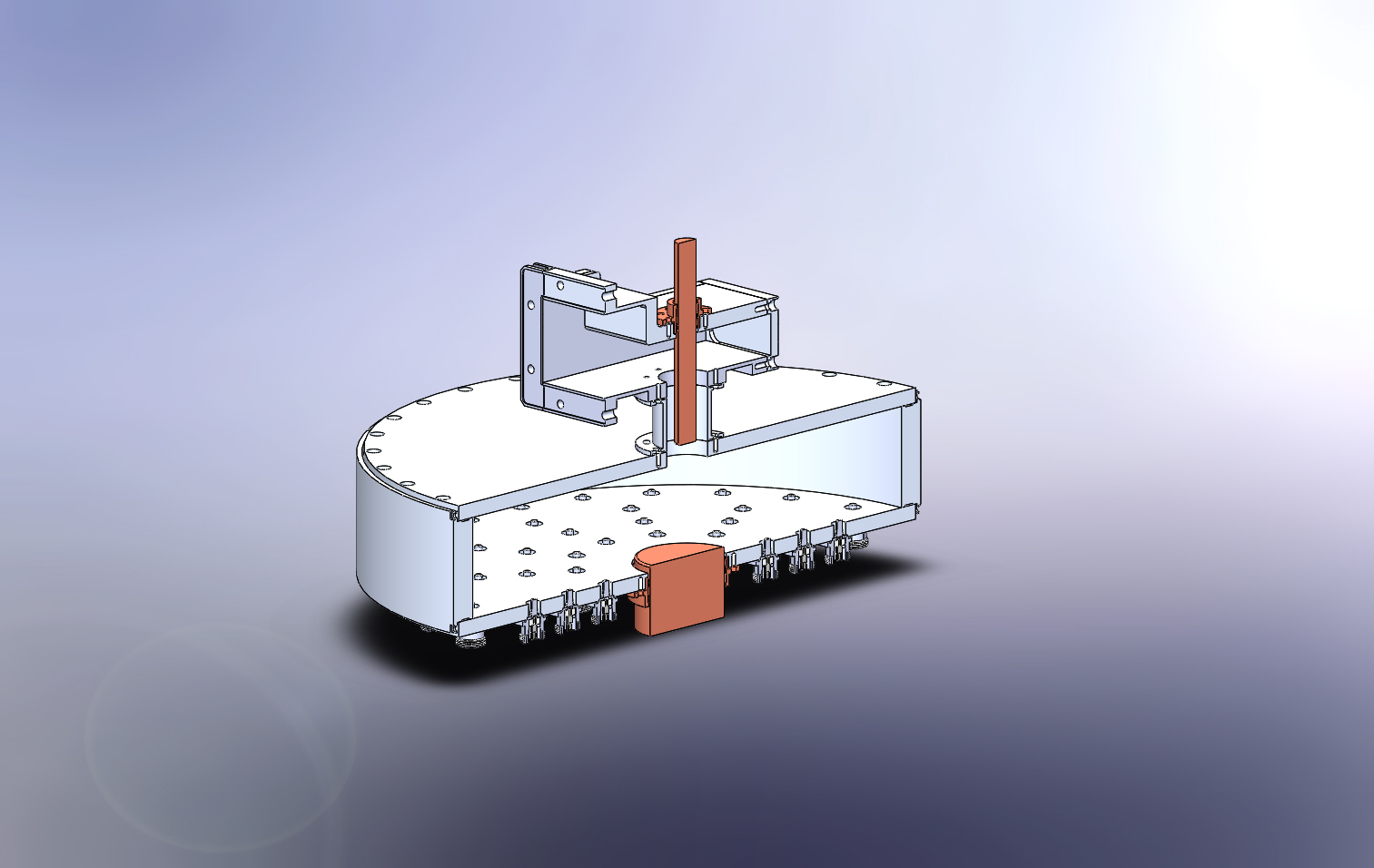 Variable coupling
Diam 24 mm
WR650 waveguide
Aluminum
100 mm
600 mm
TM030
Compact simple cavity combiner:
Max 60 x 700 to 750 W modules
40…45 kW output power
Can be tailored to actual need by:
removing RF modules
re-adjusting output coupler
2 to 4 % losses, depending on achieved antenna machining tolerance
Cooling and movable mechanics under design
[V. Serrière]
Tuner
Diam 100 mm
60 coaxial inputs, 7-16, with short E-field antennas
ESLS meeting  -  16 & 17 December 2020  -   Harmonic RF / Jörn Jacob
Page 12
Many thanks for your attention
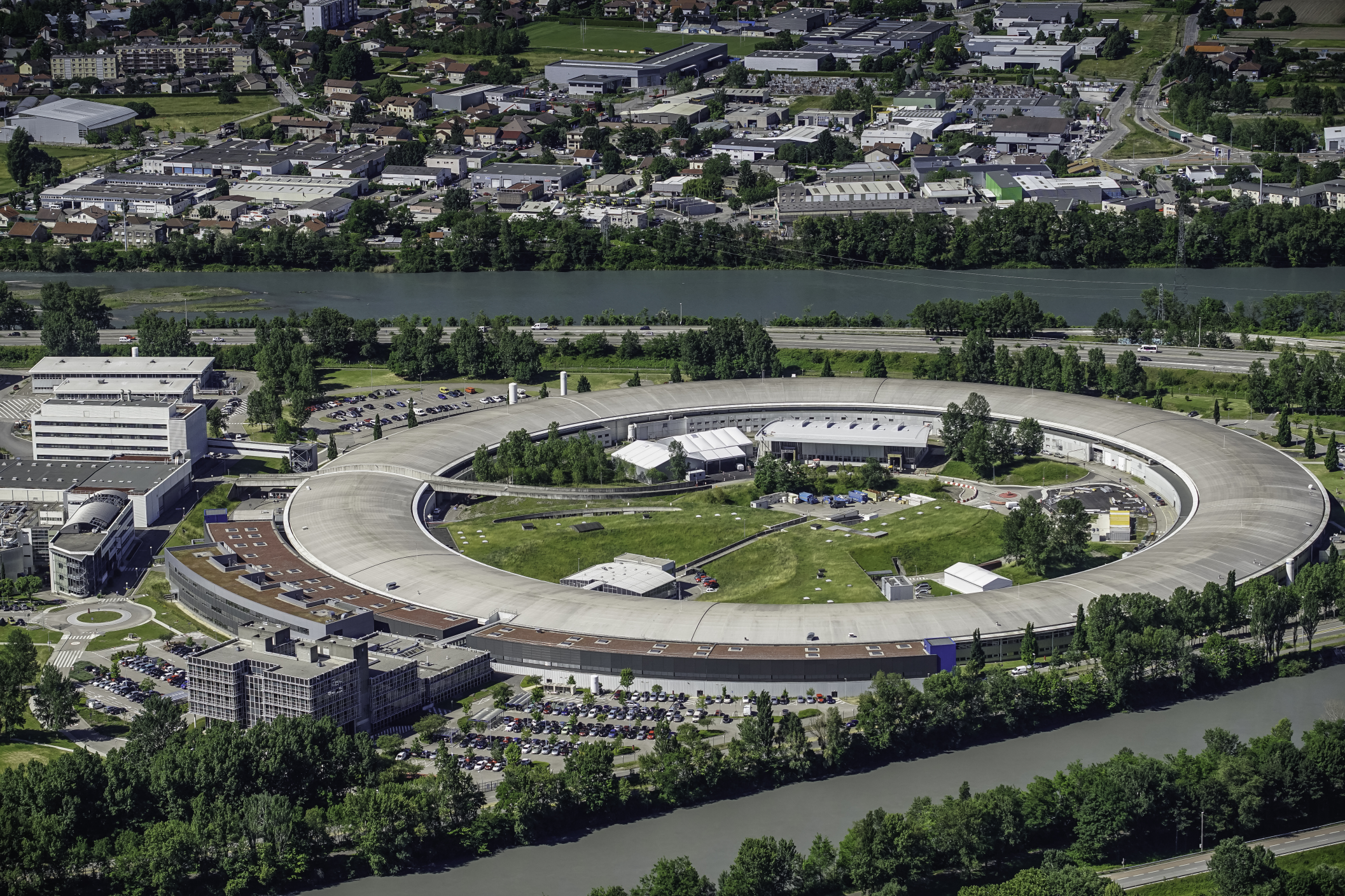 ESLS meeting  -  16 & 17 December 2020  -   Harmonic RF / Jörn Jacob
Page 13